Medication-Assisted Treatment (MAT): Maintenance, Treatment, and Outcomes
Arthur Robin Williams, M.D.

October 13, 2016
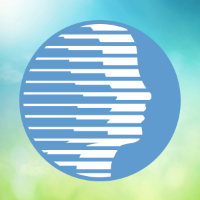 If you have any questions/comments please contact Nick Szubiak at NickS@thenationalcouncil.org
Be sure to click on the National Council buttons to hear audio clips throughout the presentation
Arthur Robin Williams, MD, MBE, Disclosures
Arthur Robin Williams, MD, MBE receives grant funding from NIDA and compensation as a consultant to:
American Academy of Addiction Psychiatry (AAAP)

National Center on Addiction and Substance Abuse (CASA Columbia)
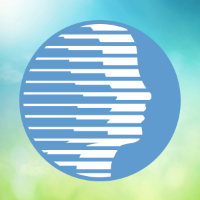 Addiction: A Chronic Relapsing Disorder
“Addiction is a primary, chronic disease of brain reward, motivation, memory and related circuitry.”

- ASAM
Addiction: Chronic & Relapsing
Addiction is a primary, chronic disease of brain reward, motivation, memory and related circuitry. Dysfunction in these circuits leads to characteristic biological, psychological, social and spiritual manifestations. This is reflected in an individual pathologically pursuing reward and/or relief by substance use and other behaviors.

Addiction is characterized by the following:
Inability to consistently abstain
Impairment in behavioral control
Craving
Diminished recognition of significant problems with one’s behaviors and interpersonal relationships
Dysfunctional emotional responses
Like other chronic diseases, addiction often involves cycles of relapse and remission. Without treatment or engagement in recovery activities, addiction is progressive and can result in disability or premature death
Diagnosis of Addiction
DSM-5 released May 2013 
“Substance Use Disorder” terminology
11 diagnostic criteria over a 12-month period:
Mild: 2-3 symptoms
Moderate: 4-5 symptoms
Severe: 6 or more symptoms
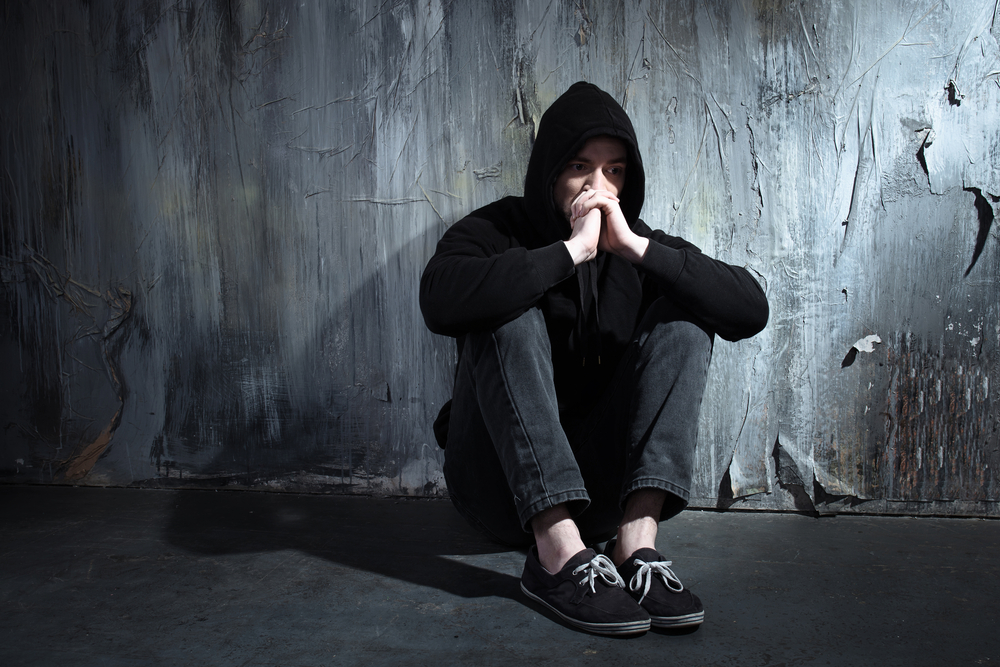 11 Symptoms of SUDs
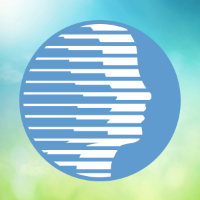 MAT: Medication Assisted Treatment for Opioid Use Disorder (OUD)
MAT includes 3 modalities:
Methadone (schedule II)
Buprenorphine (schedule III)
Naltrexone (not controlled)
MAT: Medication Assisted Treatment
Reduces opioid use

Protects against opioid-related overdoses

Prevents injection behaviors

Reduces criminal behavior
Background: MAT for OUDs
Reduces drug use
Total amount used
Number of days/month used
Number of weeks with any drug use

Protects against overdoses
Prevents injection behaviors
Reduces criminal behavior
Background: MAT for OUDs
Each MAT modality should be provided in addition to recovery work with intensive psychosocial and behavioral therapy 

Patients benefit from MAT for a minimum >1-2 years of sobriety before attempting to taper, with dosing reassessments every 6 months
Overview: Medication Assisted Treatment
There is no evidence for a pre-determined length of treatment

Longer Retention = Better Outcomes
Duration of Treatment
Bentzley 2015 (Review on BUP Discontinuation)
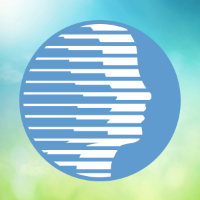 Sigmon et al. 2013
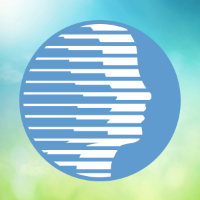 Weiss et al. 2011
Participants—653 patients on prescription opioids, at 10 U.S. sites (2006-9)
Design—Multi-site, randomized clinical trial. Phase 1 included 2-weeks bup, 2-week taper, and 8-week follow-up. Unsuccessful patients entered Phase 2 with 12-weeks bup, 4-week taper
Outcomes—Composite measure of minimal/no opioid use via Utox
Interventions—Patients randomized to Medical Management +/- counseling
Results—During Phase 1, only 6.6% (43/653) of patients had successful outcomes, with no difference between the SMM (Standard Medical Management) and SMM+ODC (Opioid Drug Counseling). In contrast, 49.2% (177/360) attained successful outcomes in Phase 2 during extended bup treatment (week 12)
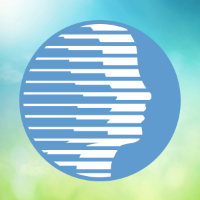 Weiss et al. 2011
Conclusions—Prescription opioid-dependent patients are most likely to reduce opioid use during buprenorphine-naloxone treatment; if tapered off buprenorphine-naloxone, even after 12 weeks of treatment, the likelihood of unsuccessful outcome is extremely high, even among patients receiving counseling in addition to medical management.
Ling 2009
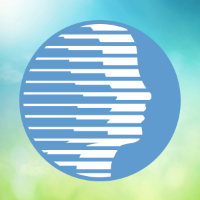 Woody 2008
100%
% opioid positive urine test
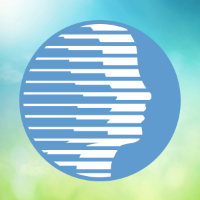 0%
Sees et al 2000: MMTP v 180 day detox
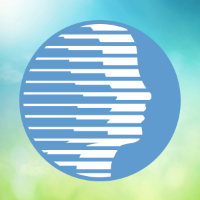 Sees 2000: MMTP v 180 day detox
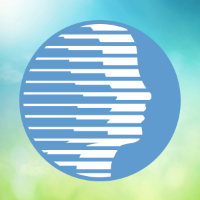 Detox off of methadone
Continue use of methadone
Fiellin 2014: Bup taper v maintenance
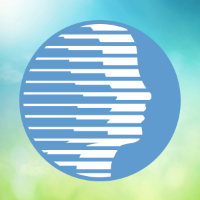 Warden et al 2012 (youth)
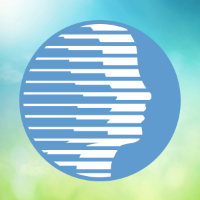 Hser et al 2015 (START study)
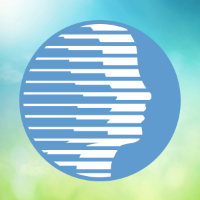 1
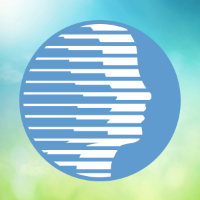 2
Predictors of Retention
Not demographics alone
Age of initiation
Sometimes correlated with age of presentation to treatment
Addiction history severity
Length of severity  (i.e. heroin use, injection history)
Premorbid functioning
Anticipatory Guidance
Patients need advice on:
Getting through detox period successfully 
Symptoms following induction on MAT
Necessary duration of treatment (i.e. 12+mo)
What will get in their way? Internal beliefs?
What systems of care are needed to shepherd through this process successfully?
Resources
Providers’ Clinical Support System (PCSS)
PCSS-MAT: http://pcssmat.org
Tapering
Tapering
Typically patients with continuous sobriety for 1-2+ years have the best outcomes
Treatment <6 months has worse outcomes
There is no evidence to support stopping MAT
95% of methadone patients do not achieve abstinence when attempting to taper off (Nosyk, et al. 2013)

Over 90% of buprenorphine patients relapse within 8 weeks of taper completion (Weiss, et al. 2011)

Successful patients are commonly maintained on
Methadone for 24+ months, Buprenorphine for 18+ months
References
Bentzley BS, Barth KS, Back SE, Book SW (2015). Discontinuation of buprenorphine maintenance therapy: Perspectives and outcomes. J Sub Abuse Treat,52:48-57.
Fiellin DA, Schottenfeld RS, Cutter CJ, et al (2014).  Primary Care–Based Bup Taper vs Maintenance Therapy for Prescription Opioid Dependence: A Randomized Clinical Trial. JAMA Intern Med;174(12):1947-1954.
Hser Y, Evans E, Huang D, et al (2015). Long-term outcomes after randomization to buprenorphine/naloxone versus methadone in a multi-site trial. Addiction;111:695-705.
Ling W, Hillhouse M, Domier C, et al. Buprenorphine tapering schedule and illicit opioid use. Addiction. 2009;104(2):256-265.
Nosyk B, Anglin D, Brissette S, et al (2013). A call for evidence-based medical treatment of opioid dependence in the United States and Canada. Health Affairs; 32(8)1462-1469.
Sees KL, Delucchi KL, Masson C, et a (2000)l. Methadone maintenance v 180 day psychosocially enriched detoxification for treatment of opioid dependence. JAMA 283(10):1303-1310
Sigmon, S. C., Dunn, K. E., Saulsgiver, K, et al. (2013). A randomized, double-blind evaluation of buprenorphine taper duration in primary prescription opioid abusers. JAMA Psychiatry.
Warden D, Subramaniam GA, Carmody T, et al (2012). Predictors of attrition with buprenorphine/naloxone treatment in opioid dependent youth. Addictive Behaviors 37:1046–1053.
Weiss RD, Potter JS, Fiellin D, et al. A Two-Phase Randomized Controlled Trial of Adjunctive Counseling during Brief and Extended Buprenorphine-Naloxone Treatment for Prescription Opioid Dependence. Arch Gen Psychiatry. 2011;68(12):1238–46.
Woody GE, Poole SA, Subramaniam G, et al. Extended vs short-term buprenorphine-naloxone for treatment of opioid-addicted youth: a randomized trial. JAMA. 2008;300(17):2003-2011.
Thank you
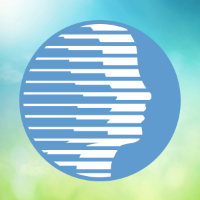 If you have any questions/comments, please contact:
 Nick Szubiak, Integrated Health Consultant at the National Council for Behavioral Health 
NickS@thenationalcouncil.org